НАЦИОНАЛЬНОЕ КОММУНИКАТИВНОЕ ПОВЕДЕНИЕ
1. Различия в речевом и поведенческом этикете разных народов.
Очень многое в общении другого народа кажется странным, необычным и даже шокирующим. 

	Существенно различается речевой этикет разных народов. Различна роль улыбки, рукопожатия, объятий и поцелуев при встрече, приветствии и прощании, причем эти различия нередко оказываются весьма значительными. 
	Например, немцы в лифте здороваются и прощаются со своими попутчиками.
Большие различия наблюдаются в тематике общения в гостях и на работе. Русский человек может говорить обо всем, что его интересует - черта, отсутствующая у большинства народов мира. 
	У русских небольшое опоздание в гости является необходимым, оно отражает внимание к хозяевам, предусмотрительность – а вдруг хозяева еще не успели полностью приготовиться к встрече гостей; немцы же рассматривают опоздание как проявление необязательности, неуважения и не знают, как себя вести в таких случаях.
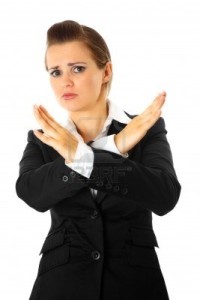 2. Культурный шок и причины его возникновения.
Культурный шок – это осознание резкого различия культур двух народов, которое проявляется в условиях контакта с представителями другой культуры и сопровождается непониманием, неправильным пониманием или прямым отторжением чужой культуры. 
	Коммуникативный шок – резкое расхождение в нормах и традициях общения народов, которое проявляется в условиях межкультурной коммуникации и выражается в непонимании, неправильном понимании или прямом отторжении той или иной нормы или традиции народа представителем чужой культуры.
Важнейшее правило американского коммуникативного поведения – табу на вопрос о размере личных доходов. 
	У китайцев не принято благодарить близких друзей. 
	Немцы часто удивляются, когда русские говорят спасибо, уходя из гостей – «За что спасибо?» – недоумевают они. 
	Американцы удивляются и порой негодуют на затягивание русскими общения, русские же обижаются на чересчур краткое общение, которое зачастую демонстрируют американцы.
Коммуникативный шок возможен и в сфере невербального коммуникативного поведения. 

	Американцы искренне удивляются, что у русских свист на концерте не знак одобрения, а знак неодобрения (как в большинстве стран Европы). 

	Русских поражает традиция в университетах Германии стучать по столу в знак одобрения прослушанной лекции – в России стук по дереву в ряде ситуаций означает “тупой, неразвитый”.

	Немцев поражает русский детский жест «фига», который в немецком поведении означает грубое мужское предложение.
Коммуникативный шок может привести к формированию представления о том или ином народе как некультурном, непонятном в своем поведении - когда неясны мотивы тех или иных коммуникативных действий, а нередко способствует формированию чувства национального превосходства и высокомерия в отношении народа с иной, “непонятной” культурой.
3. Пособия по межкультурной коммуникации.
Интерес к национальным особенностям общения приводит многих исследователей к попыткам описать эти особенности. 

	Однако имеющиеся описания страдают рядом существенных недостатков: 

Они не носят специального характера. 

2) Авторы подобных работ описывают преимущественно экзотические, необычные, бросающиеся в глаза особенности общения других народов. 

3) Все такие описания несистемны, фрагментарны.
В последнее время появилось множество пособий по деловому общению, в которых есть разделы и даже главы типа «Как вести переговоры с русскими», «Как договориться со скандинавами», «Как убеждать итальянцев» и т.д., и т.п. 
	Написанные непрофессионалами в области общения, эти книги,  содержат много противоречий, устаревших сведений, а часто просто содержат грубые ошибки, поскольку основаны на чисто субъективном опыте автора (получается коммуникативная клюква, нередко вызывающая смех у носителей описываемой культуры).
Э. Робертс в книге «Русские: справочник ксенофоба» пишет, что «посиделки» – это у русских значит сидеть на кухне, пить чай и разговаривать за полночь о фундаментальных вещах; что близкие друзья у русских целуются три раза, потому что три – счастливое число; что у русских развит язык жестов, потому что они привыкли к секретности из-за того, что их все время подслушивало КГБ .
РУССКОЕ НЕВЕРБАЛЬНОЕ ПОВЕДЕНИЕ
1. Взгляд.
В русском общении функции взгляда разнообразней, чем в Европе.
 	Русские больше и дольше смотрят в лицо друг другу, чем представители английской культуры. Россияне часто ведут беседу непосредственно лицом к лицу, смотрят на собеседника. 

	Русские могут долго и интенсивно смотреть на незнакомого, но сразу отводят взгляд, когда это стало заметно. Считается некультурным заметно для собеседника окинуть («смерить») его взглядом.
2. Мимика.
Русская мимика отражает «актуальное настроение» человека, а не скрывает его. Русские чаще краснеют и бледнеют, чем англичане. 

	Русские обычно не скрывают эмоций в радости, но стараются скрыть негативные чувства, англичане же, к примеру, не скрывают как те, так и другие. 
	Большим национальным своеобразием обладает русская улыбка.  

	Русские с точки зрения европейцев – мрачные, угрюмые, неулыбчивые.
Специфические национальные особенности русской улыбки:

Русская улыбка (в норме) выполняется только губами.

2. Улыбка в русском общении не является сигналом вежливости. 
	В русском коммуникативном поведении улыбка «из вежливости» просто не принята. 
	Постоянная вежливая улыбка называется у русских «дежурной улыбкой» и считается плохим признаком человека, проявлением его неискренности, скрытности
3. В русском общении не принято улыбаться незнакомым. 

	4. У русских не принято автоматически отвечать на улыбку улыбкой. 

	5. В русском общении не принято улыбнуться человеку, если случайно встретился с ним взглядом. 

	6. Улыбка у русских – сигнал личного расположения к человеку.
7. У русских не принято улыбаться при исполнении служебных обязанностей, при выполнении какого-либо серьезного дела. 

	8. Русская улыбка рассматривается как искреннее выражение хорошего настроения или расположения к собеседнику. 

	9. Улыбка русского человека должна иметь вескую причину, известную окружающим, только тогда человек получает на нее «право» в глазах окружающих. 

	В русском языке есть уникальная поговорка, отсутствующая в других языках – «Смех без причины - признак дурачины».
10. Причина улыбки человека должна быть понятной для окружающих. 

	11. В русской культуре не принято улыбаться просто для поднятия настроения собеседника.

	12. Улыбка должна быть уместной с точки зрения окружающих, соответствовать ситуации. 
 
	13. Улыбка в официальной обстановке и в компании демонстрирует хорошее настроение и дружелюбие людей.

	14. У русских наблюдается нечеткое различие между улыбкой и смехом.
3. Позы.
Когда русский человек сидит, его поведение более «формально», чем у представителей западной культуры. 

	Сидеть на корточках отражение низкого социального статуса сидящего. 

	У русских совершенно не принято сидеть на полу, люди будут лучше долго стоять, чем сядут на пол. 

	Русские никогда не кладут ноги на стол, это интерпретируется как грубое неуважение к окружающим. Некультурной считается поза «развалившись» в кресле.
4. Осанка.
В отличие от англичан, немцев, русские не очень следят за своей осанкой, не считают это обязательным, не придают ей особого значения.
5. Стойка.
Русские стоят, занимая мало места, часто руки по швам, не в боки. 

	Инокультурные наблюдатели отмечают, что русские заметно меняют стойку в официальных и неофициальных обстоятельствах.
6. Походка, движение в ходе общения.
В русском общении можно разговаривать во время движения. Русские часто разговаривают на ходу, но при сообщении чего-либо важного могут остановиться или присесть, важное считается необходимым надо обсуждать «не на ходу».
7. Физический контакт в ходе общения.
В России широко распространен ритуал рукопожатия. Рукопожатие при встрече и прощании в России – жест преимущественно мужской.

	Русское рукопожатие более длительное и дружеское, чем западное. 

	Для западноевропейцев русские много целуются и обнимаются.

	Русские при объятьях часто добавляют поцелуй. Поцелуй принят при приветствии, прощании, поздравлении близких людей
По сравнению с западными традициями, русские при ходьбе располагаются ходят очень близко друг к другу. При ходьбе, езде в транспорте, сидении в общественном месте русский человек не боится прикосновения корпусом. 

	В русском общении можно деликатно дотрагиваться до лиц противоположного пола - это рассматривается как доброжелательность, расположение.
8. Жесты.
Наиболее распространенными русскими жестами являются утвердительный кивок, отрицательный поворот головы. Иностранцам бросается в глаза, что русские часто указывают головой.

	У русских много жестов, включающих касание руки или плеча собеседника. 

	В разговоре русские часто дотрагиваются до кисти собеседника, чтобы привлечь или вернуть его внимание,
В русском общении используется всего 5 невербальных сигналов недружелюбия и более 20 невербальных сигналов дружелюбия (в 4 раза больше). 

	Финны делают 1 жест в час, итальянцы 80, французы 120, мексиканцы 180, русские – около 40. Таким образом, русские жестикулируют довольно умеренно, однако их жесты шире по размаху и эмоциональней. 

	Существуют чисто русские невербальные сигналы, не встречающиеся в западных культурах.
11. Дистанция общения.
Для русского общения характерна сверхкороткая дистанция с точки зрения европейских норм.  

	Коммуникативные дистанции русских и англичан: 

► интимная: англ. - 10-45 см., рус. - 10-18 см.; 

► персональная: англ. - 45-120 см. , рус. -15-25 см; 
► социальная: англ. - 1-4 м., рус. 30 см.- 2 метра; 
► публичная: англ. - с 3,5 м., рус. – с 2,5 м.
12. Выбор места общения.
Лучшее место общение для русских – за столом. Не принято сидеть на полу, даже если нет сидячих мест - это считается некультурным и унизительным для сидящего, поскольку он сидит ниже других. 

	Приглашение в свой дом у русских является высшей демонстрацией уважения и гостеприимства. 

	В дальней дороге принято разговаривать с попутчиками. Принято разговаривать и в городском транспорте, если вы едете со своим знакомым.
13. Молчание в общении.
Молчание в русском общении осуждается. В компании не принято молчать, в группе должно идти постоянное общение. Молчаливый гость вызывает неодобрение и сочувствие, ему пытаются помочь вступить в общий разговор («А ты что молчишь?», «А ты что загрустил?»).

	В русской культуре есть понятие неловкое молчание, означающее внезапно возникшее молчание, нарушившее ход общей беседы. Неловкое молчание нужно преодолеть.
Вместе с этим русской культуре есть традиция высокой оценки молчания в произведениях русского фольклора: 

Слово - серебро, молчание- золото; Кто молчит, тот двух научит; Кстати помолчать - что большое слово сказать; Доброе молчание чем не ответ.